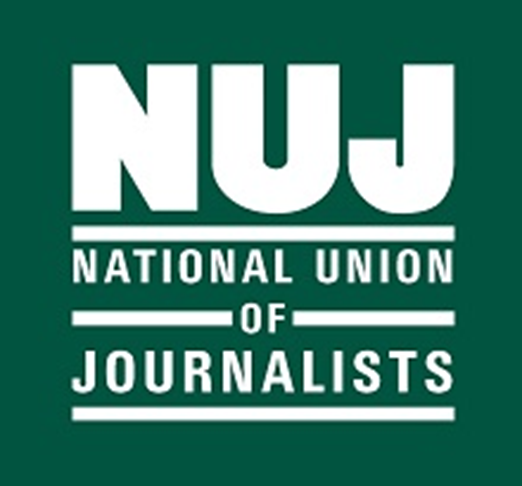 NUJ Dealing with Redundancy Workshop
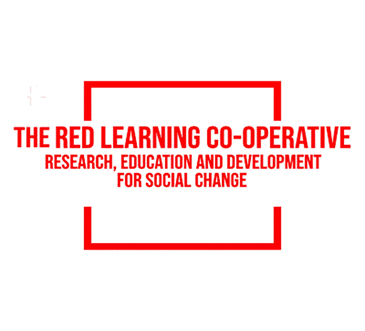 Caroline Holmes Programme Coordinator, NUJ Trade Union Training
Learning outcomes
Understand the impact of Covid 19 on Redundancy Legislation

Know what an Employers Responsibility is when making Employees redundant

Share good practice when negotiating around redundancy
What is redundancy?
[Speaker Notes: the employer has ceased, or intends to cease, to 	carry on the business for which the employee was 	employed, or to carry on that business in the place 	where the employee was employed; or
	the requirements of the business for employees to carry 	out work of a particular kind, or to carry it out in the 	place in which they are employed, have ceased or 	diminished, or are expected to cease or diminish.]
Examples include;
Redundancy during Covid 19
Trade union involvement will increase the likelihood of quick and widespread agreement on the best way forward for large numbers of employees, and help ensure that employer decisions relating to redundancy are made in a fair and non-discriminatory way. 
If there’s no recognised union to sort this out on a collective basis, unions can still provide support and advice to individuals who need help deciding what to agree to, and help employers and employees secure agreement
[Speaker Notes: tuc]
The usual rules around redundancy have not been changed
Logistical issues 
Organisations will have to think carefully about ensuring that redundancy pooling and selection criteria are fair. 
Staff are probably entitled to be paid their full salary ….
Redundancy dismissals may be an unfair dismissal…
[Speaker Notes: CPID
1. which will need to be overcome if redundancy consultation processes take place remotely with staff who are furloughed.2. In particular, if an organisation is proposing to select staff for redundancy based purely on the fact that they are furloughed, there is a risk that this approach may give rise to an unfair or even discriminatory redundancy process and/or dismissals. The extent of the risk will depend on the reasons for staff having been placed on furlough in the first place, and the selection process that was used to do this.3. during their notice period even if they have only been receiving the relevant percentage of furlough pay during furlough, although this depends on whether the notice period is contractual or statutory. Redundancy pay should also probably be based on full salary not furlough pay. Any outstanding annual leave should also be paid at the full rate of pay.4. if they take place in circumstances where an employer did not properly consider alternatives, including retaining the employee on furlough.]
Equality and Redundancy
It is unlawful for an employer to discriminate against an employee in a redundancy situation

An equality impact assessment is an important step an employer should take when undertaking a redundancy exercise but it is not enough in itself to ensure there is no discrimination
[Speaker Notes: It is unlawful for an employer to discriminate against an employee in a redundancy situation and unions should address equality issues when negotiating each stage of the redundancy process. An employee who has been discriminated against can pursue a claim under the Equality Act 2010.]
The employer is also under a duty to make reasonable adjustments to remove any disadvantage faced by disabled employees during the redundancy process (section 20 EA 10). What amounts to a “reasonable” adjustment depends on the employee.

As well as being automatically unfair, it is sex discrimination to select a woman for redundancy for a reason connected with pregnancy or maternity leave. 

It is automatically unfair to select individuals for redundancy because they are (or are not) trade union members.
[Speaker Notes: As well as being automatically unfair, it is sex discrimination to select a woman for redundancy for a reason connected with pregnancy or maternity leave. Section 13(6) (b) of the Equality Act 2010 says that when deciding whether a man has been subjected to sex discrimination, “no account shall be taken of special treatment afforded to women in connection with pregnancy or childbirth”. In other words, it is not “less favourable treatment” of a man, for example in redundancy selection, to treat him worse than a woman who is pregnant or on maternity leave. The policy justification for this special treatment is the health, safety and welfare of mother and child.
It is automatically unfair to select individuals for redundancy because they are (or are not) trade union members. Section 153 of TULRCA says that if the reason (or the main reason) for selecting an employee is actual or proposed trade union membership or activities, accessing trade union services, or refusing an inducement relating to trade union membership or collective bargaining, that selection will be unfair.]
Voluntary V Compulsory
[Speaker Notes: An employer can ask for volunteers to avoid compulsory redundancies, although this is not a legal requirement. A failure to ask for volunteers will not generally make compulsory redundancies unfair (Rogers and others v Vosper Thornycroft [1989] IRLR 82).
An employer is not obliged to accept candidates putting themselves forward for voluntary redundancy and can devise its own procedures, preferably in consultation with the recognised union(s). They must not discriminate unlawfully against protected groups or those with protected characteristics.
Unions at Southampton City Council were able to secure a deal that all voluntary redundancy requests would be accepted for staff who wished to seek alternative opportunities outside the council.
Terms for voluntary redundancy are often better than those for compulsory redundancy, but this is not always the case.]
Collective Redundancy Definition -Section 188;
comes into play when an employer is proposing to dismiss as redundant 20 or more employees at one establishment within a period of 90 days or less. It requires the employer to consult all the appropriate representatives of any of the employees who may be affected by the proposed dismissals, or may be affected by measures taken in connection with those dismissals.
[Speaker Notes: A wholesale reduction in terms and conditions is a tactic often used by employers wishing to reduce costs and it is important for trade union reps to be aware that the employer may be legally obliged to consult them.
The leading case is GMB v Man Truck and Bus UK {2000} IRLR 636, where the EAT ruled that the termination of employees’ existing contracts and their re-engagement on less favourable terms triggered the duty to consult.
In UNISON v Leicestershire County Council [2006] EWCA Civ 825, the union won a protective award for its members when Leicestershire County Council announced its decision to dismiss and simultaneously re-engage staff on worsened terms when it introduced the local government “single status” agreement.
The law on collective redundancy consultation is set out in section 188 onwards of the Trade Union and Labour Relations (Consolidation) Act 1992 (TULRCA). An employer who does not comply with those legal obligations may have to pay a protective award (see page 24) to the affected employees. This is separate from any entitlement to redundancy pay or unfair dismissal rights that the individual employee may have.
This legislation was introduced to comply with the EU Collective Redundancies Directive and the purpose is to try to avoid redundancies or mitigate their effect.
Section 188 comes into play when an employer is proposing to dismiss as redundant 20 or more employees at one establishment within a period of 90 days or less. It requires the employer to consult all the appropriate representatives of any of the employees who may be affected by the proposed dismissals, or may be affected by measures taken in connection with those dismissals.
The requirements relate to employees only. This differs from the EU Directive, which applies to all workers.
Employees on a fixed-term contract (a contract that expires at the end of a specific term, on the completion of a particular task, or on the occurrence or non-occurrence of any other specific event), are only included in the consultation if the proposed redundancy would end their contract early.]
Accompanying members to meetings
All representatives have the right to paid time off
Only employees dismissed wholly or mainly because of redundancy are entitled to a redundancy payment.
Section 136(1) of the ERA 96 sets out the circumstances when there will be a dismissal for the purposes of a redundancy payment. There will be a dismissal when:
the employment contract is terminated, with or without notice;
a contract for a fixed-term is not renewed;
the employer’s actions leave the employee with no alternative but to resign (constructive dismissal); or
the employee resigns while already under notice of a redundancy dismissal.
Consultation
The employer’s statutory obligation under section 188(2) TULRCA is to consult in good time, about ways of:

avoiding dismissals;
reducing the number of employees to be dismissed; and
mitigating the consequences of the dismissals.

Meaningful consultation means exploring and responding effectively to all ideas reasonably suggested by the union to avoid redundancies, reduce their number and mitigate their effects. Failing to explore all these suggestions risks a protective award.
[Speaker Notes: The employer must consider representations and counter-proposals and reply to them. If this produces revised proposals, there must be consultation on these too. Otherwise consultation will not be “with a view to reaching agreement” (PCS v Minister for the Cabinet office [2017] EWHC 2987). Consultation will not be “with a view to reaching agreement” if the employer sets pre-conditions that narrow its scope (PCS v Minister for the Cabinet Office [2017] EWHC 1787).
When consulting to avoid redundancies it is important to negotiate that any agreements to freeze wages, cut pay, terms or hours are temporary, or at least have a review date. In particular, reps should remember that the law calculates statutory redundancy pay based on wages and hours at the date of dismissal — not any earlier date. Only if a cut in hours amounts to “short-time working” (meaning working for less than half a week’s pay) will statutory redundancy payments be worked out using the pay and hours that pre-dated the cut. So reps should make sure that if hours or pay are cut to try to save jobs, the agreement specifically states that if redundancies cannot be avoided, they will be calculated using the pay and benefits in force before the pay cut.
Equality issues should be embedded in the consultation process and union reps can play an important role in making sure this happens. Where the employer is a public sector body or a private sector employer providing public services, the Public Sector Equality Duty (PSED) applies. An equality impact assessment (EIA) of any redundancy or restructuring proposal is the best way of ensuring equality issues are properly considered. In Scotland Northern Ireland and Wales, EIAs are a legal requirement.
Consultation must take place “in good time”. There is no precise definition, but there are minimum requirements:
• for proposals to dismiss as redundant 100 or more employees over a period of 90 days or less, consultation must begin at least 45 days before the first redundancy dismissal takes effect; and
• for proposals to dismiss as redundant 20 or more employees but fewer than 100, over a period of 90 days or less, the minimum consultation period is 30 days.
These are minimum consultation periods and sometimes consultation will need to start sooner. Employers must not wait until the statutory clock starts ticking before they begin (Elkouil v Coney Island [2002] IRLR 174).
The duty to consult is triggered when the employer is proposing to dismiss employees as redundant. According to MSF v Refuge Assurance [2002] IRLR 324, this means that there is no statutory obligation to consult under TULRCA until the employer has formulated proposals to dismiss. Even so, consultation must happen while proposals are still at a formative stage, so that the union can exercise genuine influence over the outcome and has time to respond and make counter-suggestions (Amicus v Nissan Motor Manufacturing (UK) Limited [2005] EAT/0184/05). The fact that the employer does not know who is to be placed at risk of redundancy does not justify delaying consultation (Keeping Kids Company (in compulsory liquidation) v Smith and Others [2018] UKEAT/0057/17/BA).]
Individual Consultation
[Speaker Notes: Regardless of whether an employer has a duty to enter into collective consultation (see Chapter 2), they must consult individual employees who are at risk of redundancy. They must write to them warning of the risk of redundancy and invite them to an individual consultation meeting (Alexander and Hatherley v Bridgen Enterprises Ltd [2006] IRLR 422).
Before the meeting, the employer must provide details of the selection criteria, the person’s scores (if used) and an explanation of the scoring methods, to give the employee a genuine opportunity to challenge the decision]
Fair Consultation
“fair consultation must include giving the person being consulted a proper opportunity to fully understand the issues and to express views on them, and giving genuine consideration to these views. There should be consultation with the individual employee at every stage of the redundancy process, once they have been provisionally identified as at risk.”
[Speaker Notes: The High Court has given guidance on what fair individual consultation means. In R v British Coal ex parte Price [1994] IRLR 72, it said fair consultation must include giving the person being consulted a proper opportunity to fully understand the issues and to express views on them, and giving genuine consideration to these views. There should be consultation with the individual employee at every stage of the redundancy process, once they have been provisionally identified as at risk.
Equality Act 2010]
Fair and reasonable
Advance warning
Individual consultation
Selection set against objective criteria
Alternative employment offered
Volunteers released first
Equality impact
Risk Assessment
[Speaker Notes: Atypical workers – bbc policy]
Areas to negotiate on - ACAS
commitment to keep local trade unions and employee reps informed as fully as possible about staffing requirements and any need for redundancies;
how long consultation is to last;
who is to be consulted;
what must be discussed;
how consultation should be conducted, focusing on the spirit of the consultation — with a view to reaching agreement and including a commitment to consider alternative proposals;
what statutory information must be provided;
measures to avoid redundancy, including:
natural wastage;
restricting recruitment of permanent staff;
reduced use of agency workers;
filling vacancies internally;
cutting overtime;
cutting hours e.g. short time working; and
training, retraining and redeployment.
The equality impact of redundancies should be embedded at every stage of the consultation
Other possibilities,
finding savings elsewhere in the organisation, 
reorganising work, 
cutting executive pay and benefits, temporary flexible working arrangements, sabbaticals, 
secondments 
unpaid leave.
[Speaker Notes: Equality ACT 2010]
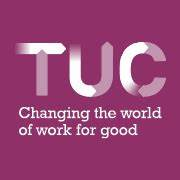 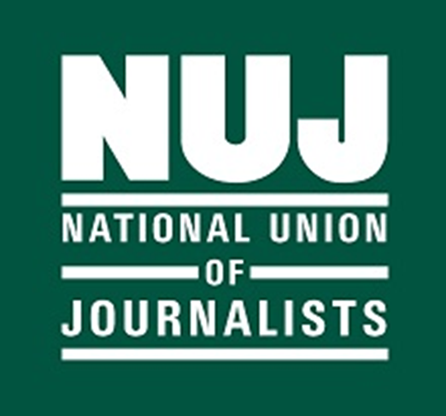 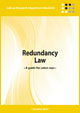 [Speaker Notes: Activity – survey]
Learning outcomes
Understand the impact of Covid 19 on Redundancy Legislation

Know what an Employers Responsibility is when making Employees redundant

Share good practice when negotiating around redundancy